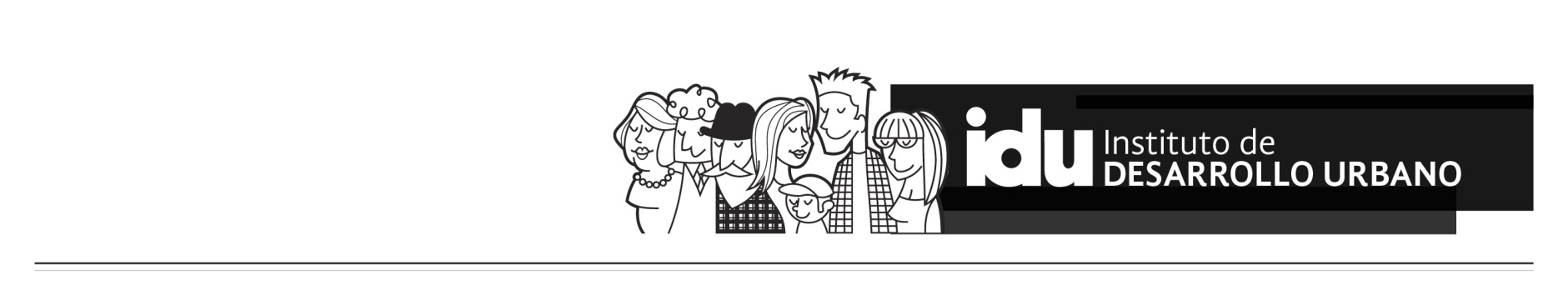 Última visita
Comunicado: xxx   Fecha: xxxx     Localidad: xxx
Levantamiento de
Actas de vecindad
Escriba aquí el objeto del contrato resumido
Señor Propietario (a) del inmueble: 
Escriba aquí la dirección del predio
Con el inicio de actividades de obra, el Instituto de Desarrollo Urbano –IDU- y el contratista encargado de esta obra xxxxxxxxx, realizaron el Levantamiento de las Actas de Vecindad en los predios ubicados sobre el área de influencia:

Esta actividad consiste en una evaluación externa e interna del estado de su inmueble, registrando de manera escrita, fotográfica y fílmica; las condiciones actuales de su predio antes del inicio de las obras y una vez finalizadas las mismas. 
El acta servirá como soporte técnico en caso que exista alguna afectación en los predios durante la ejecución de la obra, determinando la responsabilidad del contratista de obra. 
Los profesionales debidamente identificados del Área Técnica y Social del Contratista, acompañados por la firma interventora del contrato, realizaron la PRIMERA VISITA el ____________________________, y una SEGUNDA VISITA el _______________ , sin encontrar a una persona que los atendiera y suministrara la información necesaria. 
Por tal motivo, se procedió a  levantar únicamente el acta de la fachada con su respectivo registro fotográfico y fílmico, con lo cual no habrá lugar a futuras reclamaciones al interior de su predio.

 
Para constancia de su entrega se firma por quienes asistieron:
   
________________________    		
Profesional Social  - Contratista


 ________________________
Profesional Técnico - Contratista
MAYOR INFORMACIÓN sobre el Contrato IDU No. xxxx  de xxx  en el  PUNTO CREA (Centro de Reunión, Encuentro y Atención):  
(escriba aquí la dirección)  Horario de atención: xxxxxxxxx  Teléfono: xxx  - Correo electrónico: xxxxxxxxxxxxxxxx
Contratista:  xxxxxx   Residente social: xxxxxxx    Interventoría: xxxxxxxx   Residente social: xxxxxxxx
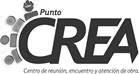 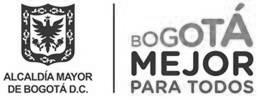 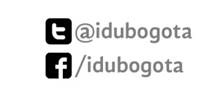 Atención al Ciudadano IDU: Calle 22 No. 6-27   
Tel: 3412214- 3387555
Línea gratuita: 018000910312
Correo electrónico: atnciudadano@idu.gov.co